SLUCH
Spracovala: RNDr. Glatzová Renáta
Orgánom sluchu je ucho.
Zachytáva zvukové podnety.
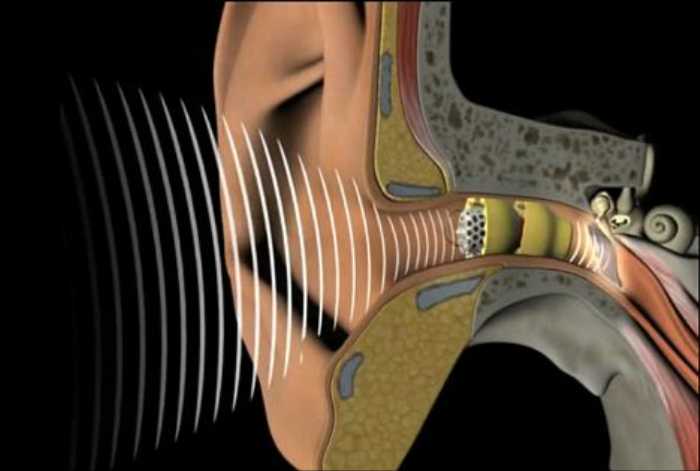 Ucho má tri časti:
vonkajšie ucho
vnútorné ucho
stredné ucho
VONKAJŠIE UCHO
Ušnica
- zachytáva  zvuk
Zvukovod
- vedie zvuky k bubienku
STREDNÉ UCHO
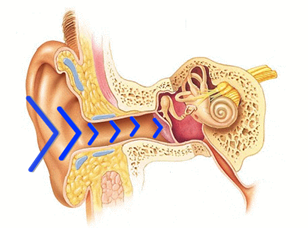 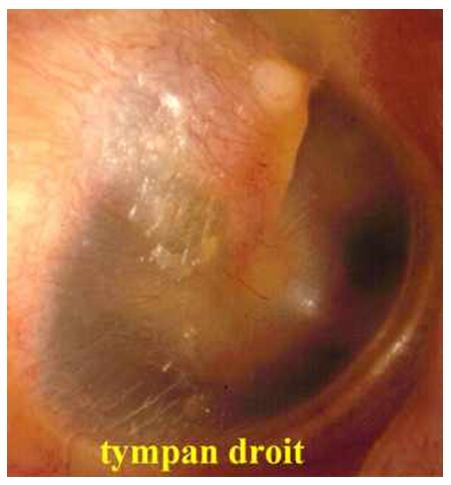 Zvukové vlny rozochvejú bubienok.
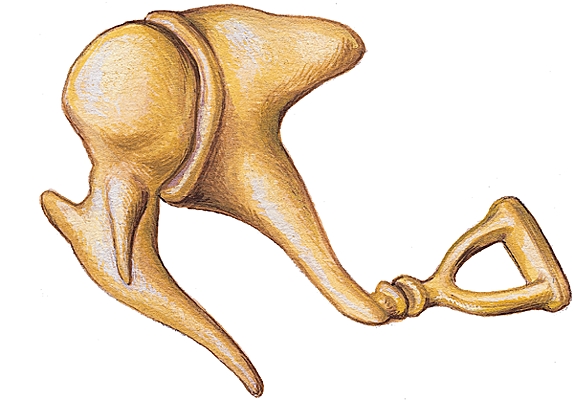 nákovka
Chvenie sa prenáša na sluchové kostičky 
a na tekutinu vo vnútornom uchu.
strmienok
kladivko
VNÚTORNÉ UCHO
V slimáku vnútorného ucha sú sluchové bunky s vláskami. Vlásky dráždi rozvírená tekutina. Podnety sa prenášajú nervami do mozgu,
 kde vzniká sluchový vnem.
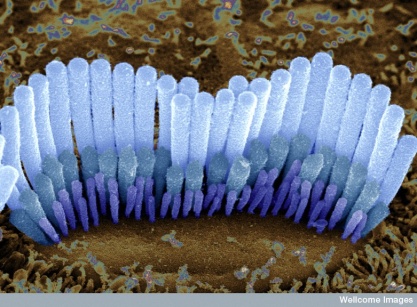 V polkruhových kanáloch a vo vačkoch predsiene  je rovnovážny orgán so zmyslovými bunkami s vláskami na vnímanie polohy hlavy a rovnováhy tela.
Kanály a vačky vypĺňa hmota s vápenatými kryštálmi, ktoré sa pri zmene pohybu a polohy hlavy ohýbajú a tým dráždia vlásky zmyslových buniek. Prenosom podráždenia do mozgu si človek uvedomuje pohyb a polohu hlavy.
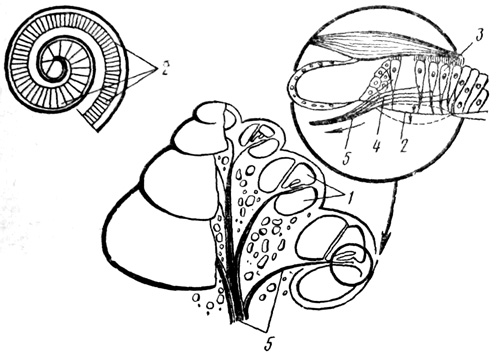 Poškodenia sluchu: nedoslýchavosť a hluchota.
Príčiny:
 zápaly
 poškodenie sluchového centra pri mozgových príhodách
 úrazy
 opakované vystavenie silnému hluku
 dedičnosť
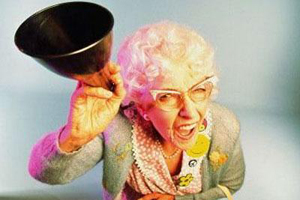 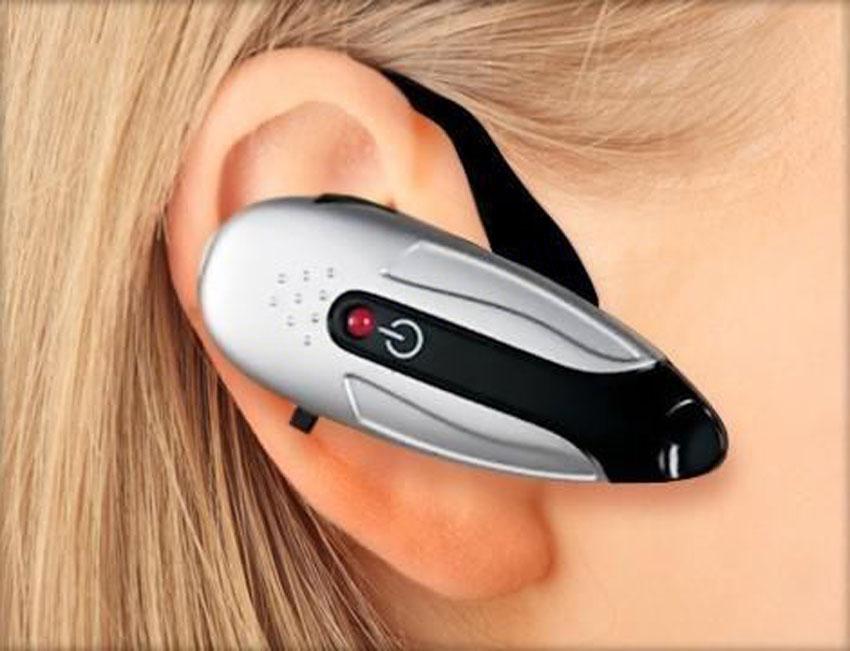 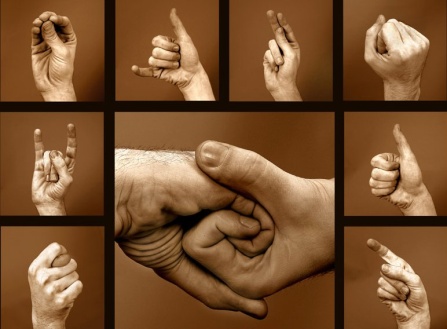 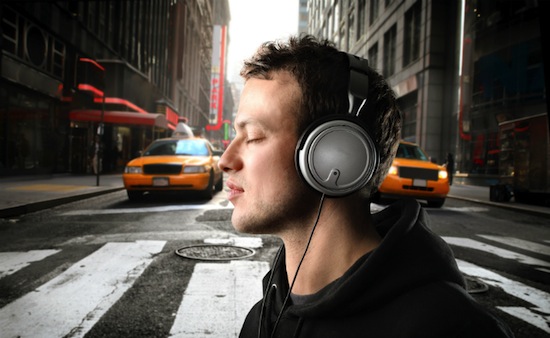 Zdroje obrázkov:
http://zeleny-mir.ru/
http://orientir.ru/
http://www.cambridgesciencecentre.org/
http://www.docteur-nouwen.com/
https://tpeosteophonie.wordpress.com
http://www.larousse.fr/
http://zwook.ru/
http://nsportal.ru/
http://scisne.net/
http://biologiya.net/
http://olgabut08.narod.ru/
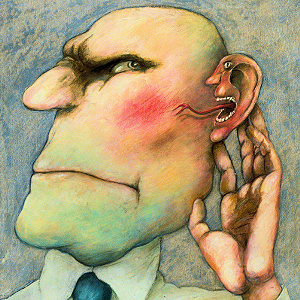